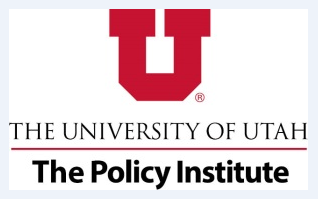 The Economic Contributions of Tourism in Utah:A Regional Comparison
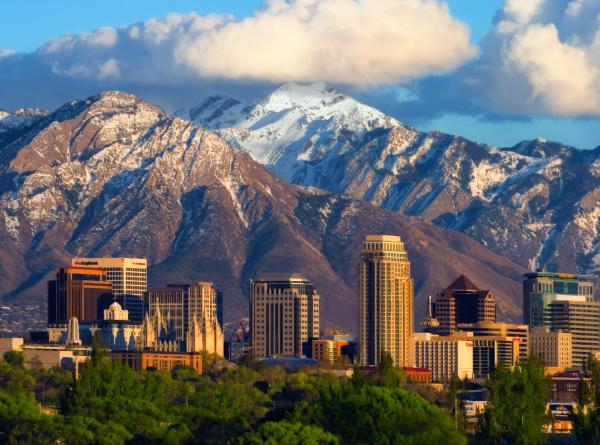 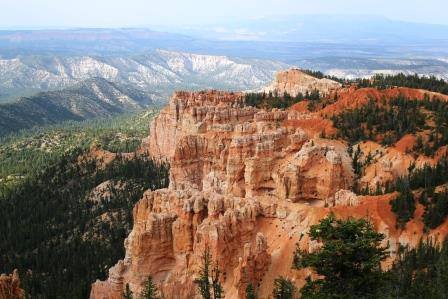 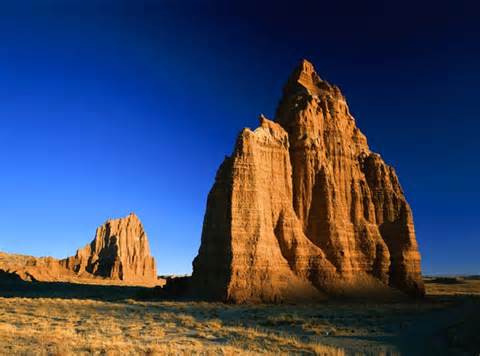 TOURISM ECONOMICS 101:
How are the economic contributions of tourism measured?
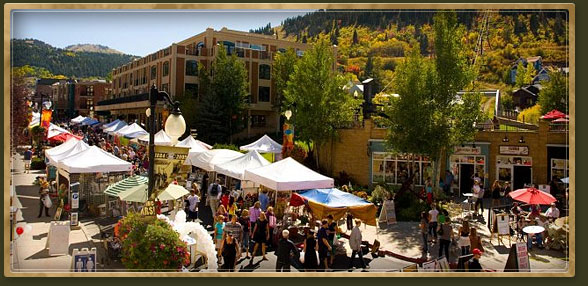 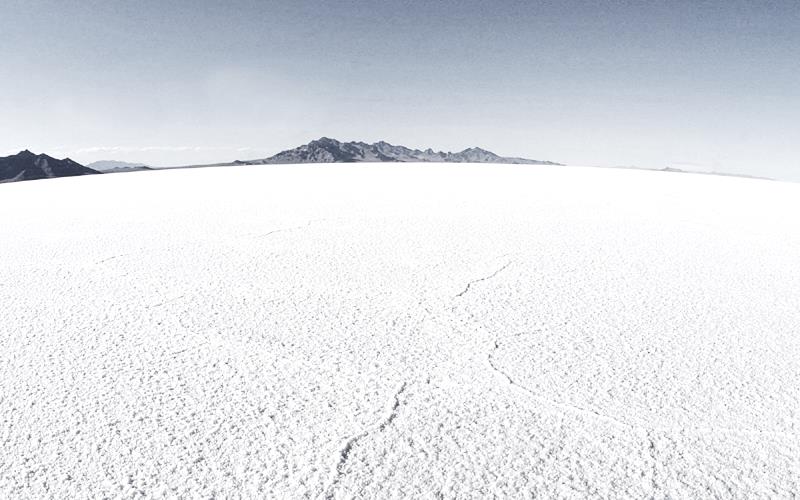 Visitor Spending
Tourism = “Export Industry”
Non-resident vs. Resident Spending
Non-local vs. Local Spending
Data Sources:
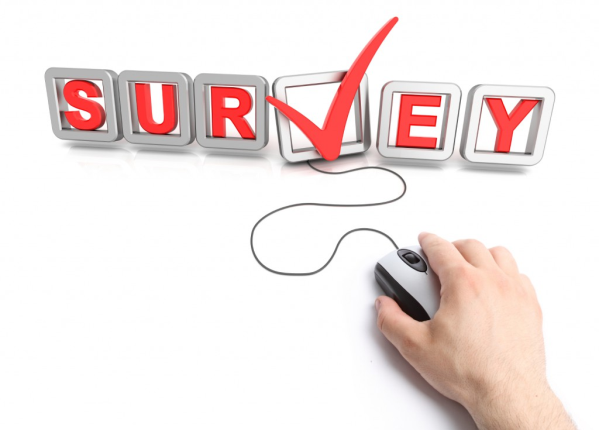 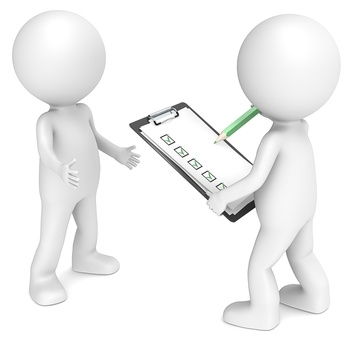 TNS Global / Utah Traveler Surveys
RRC Associates / Utah Skier Surveys
National Park Service / Visitor Services Project (VSP) Surveys
BEBR / Sundance Film Festival Surveys
BEBR / Convention Visitors Bureau (CVB) Surveys
How do Utah visitors spend their money?
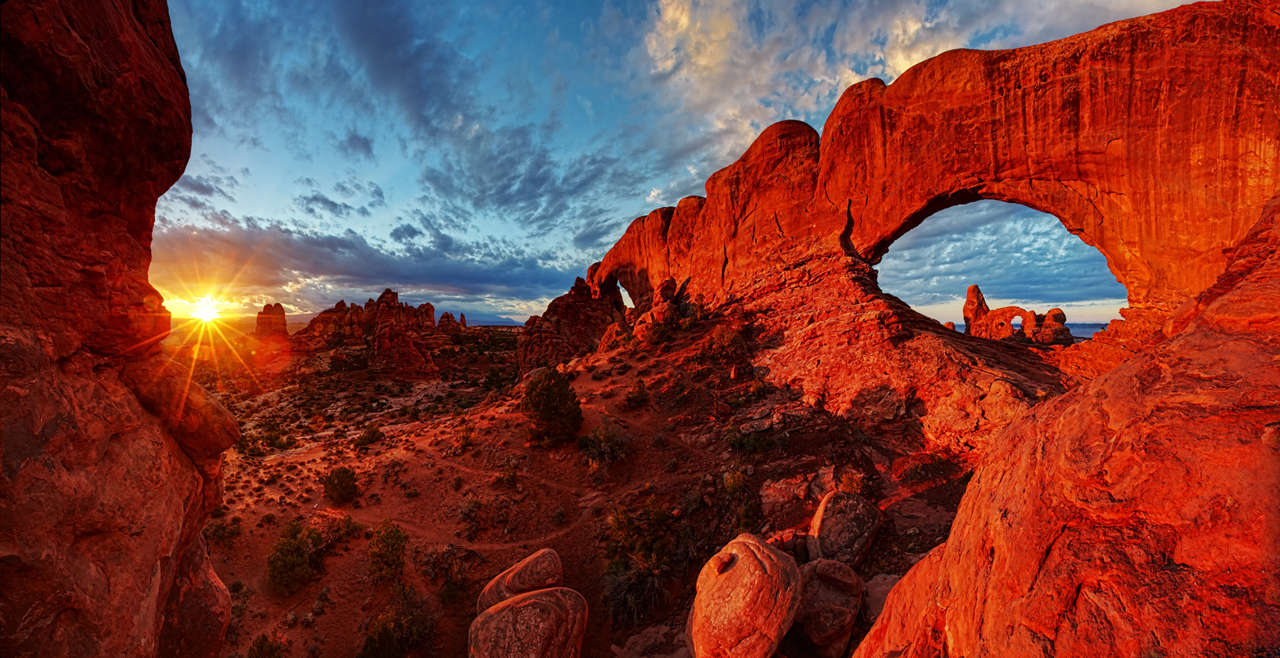 Shares (%) of Total Nonresident Visitor Spending
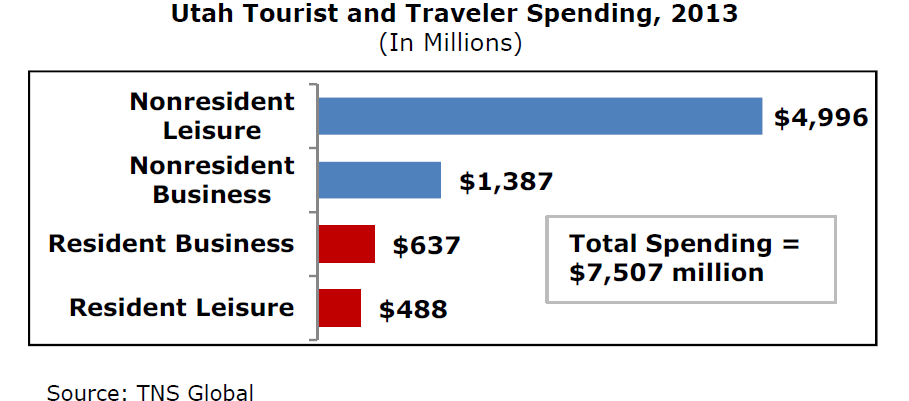 Estimating Economic Impact / Contributions of Tourism
Economic Modeling Software (e.g. IMPLAN, REMI)
RIMS II Multipliers: Bureau of Economic Analysis
Tourism indicators
-- Tourism-Related Sales Tax Revenue
Transient Room Tax (Accommodations)
Restaurant Tax
Short Term Vehicle Leasing Tax (Car Rental)
Resort Community Sales Tax
-- Tourism-related taxable sales
-- Tourism-related jobs
-- Hotel Occupancy, ADR, RevPAR
-- Visitation
Other Tax Revenue Generated by Tourism Spending:
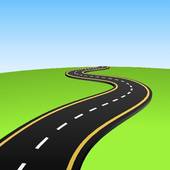 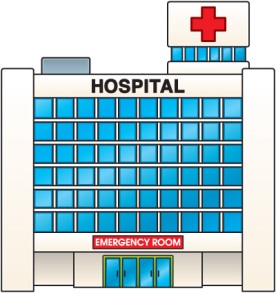 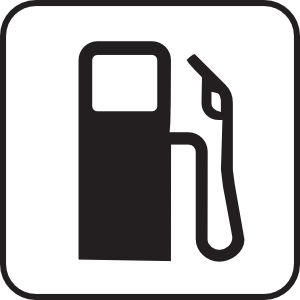 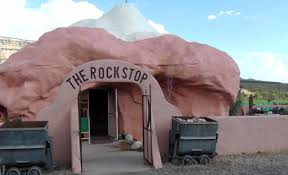 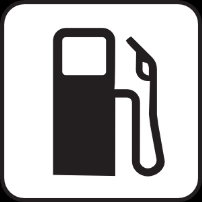 Gasoline
24.5 cents/gallon
Shopping in Orderville
Sales Tax (7.95%)
**Includes 1% RC tax
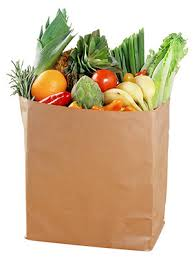 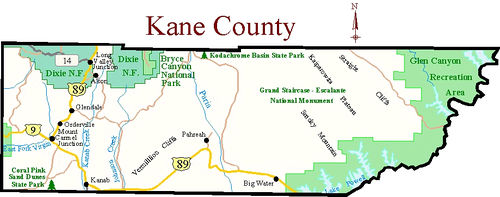 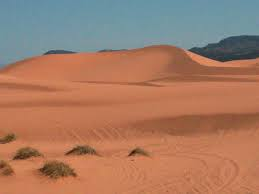 Groceries
Sales tax (3%+)
State Park Admission
Coral Pink Sand Dunes State Sales tax (4.7%)
Hotel Room
Sales tax (7.95%)
County transient room tax (4.25%)
Municipality transient room tax (1% - Kanab)
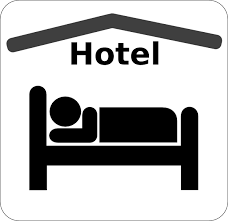 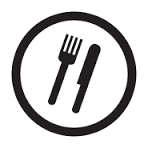 Restaurant
Sales tax (7.95%)
Restaurant tax (1%)
*Sales Tax of 7.95% includes: state (4.7%), local (1.0%), rural hospital (1.0%), county option (0.25%), resort community (Kanab) taxes (1.0%)
Tourism-Generated Employment
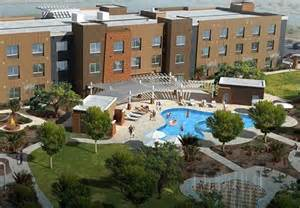 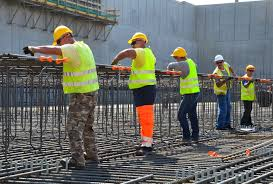 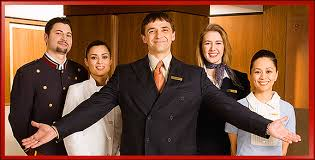 Direct Employment
Tourism-Generated Employment
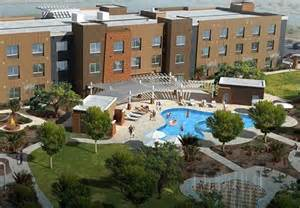 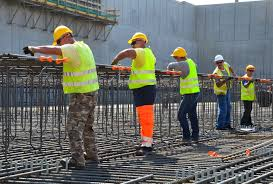 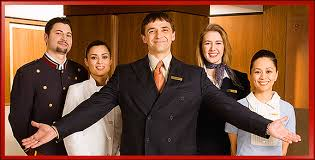 Direct Employment
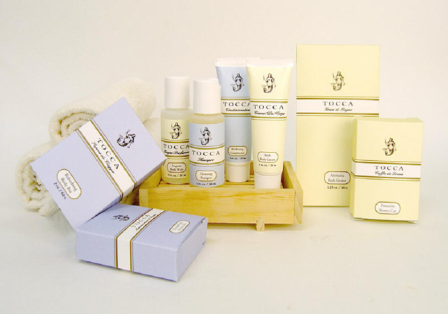 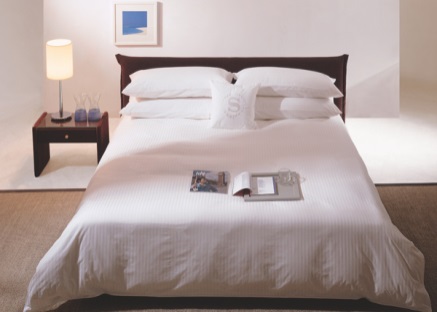 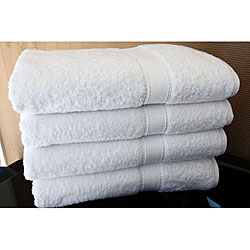 Indirect Employment
Tourism-Generated Employment
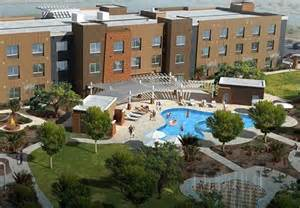 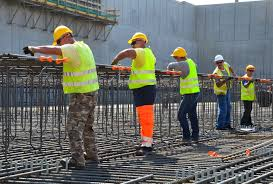 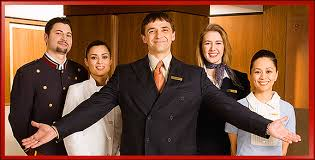 Direct Employment
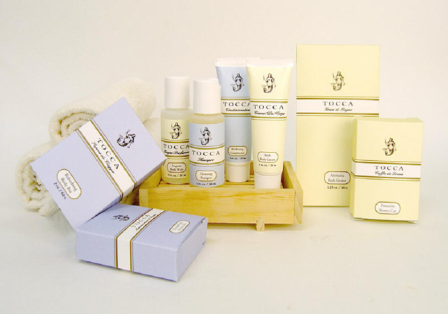 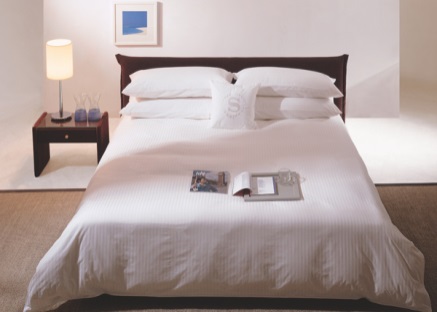 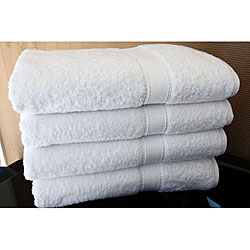 Indirect Employment
Induced Employment: when all direct and indirect employees spend their paychecks, it supports even more jobs
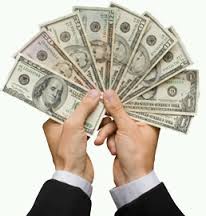 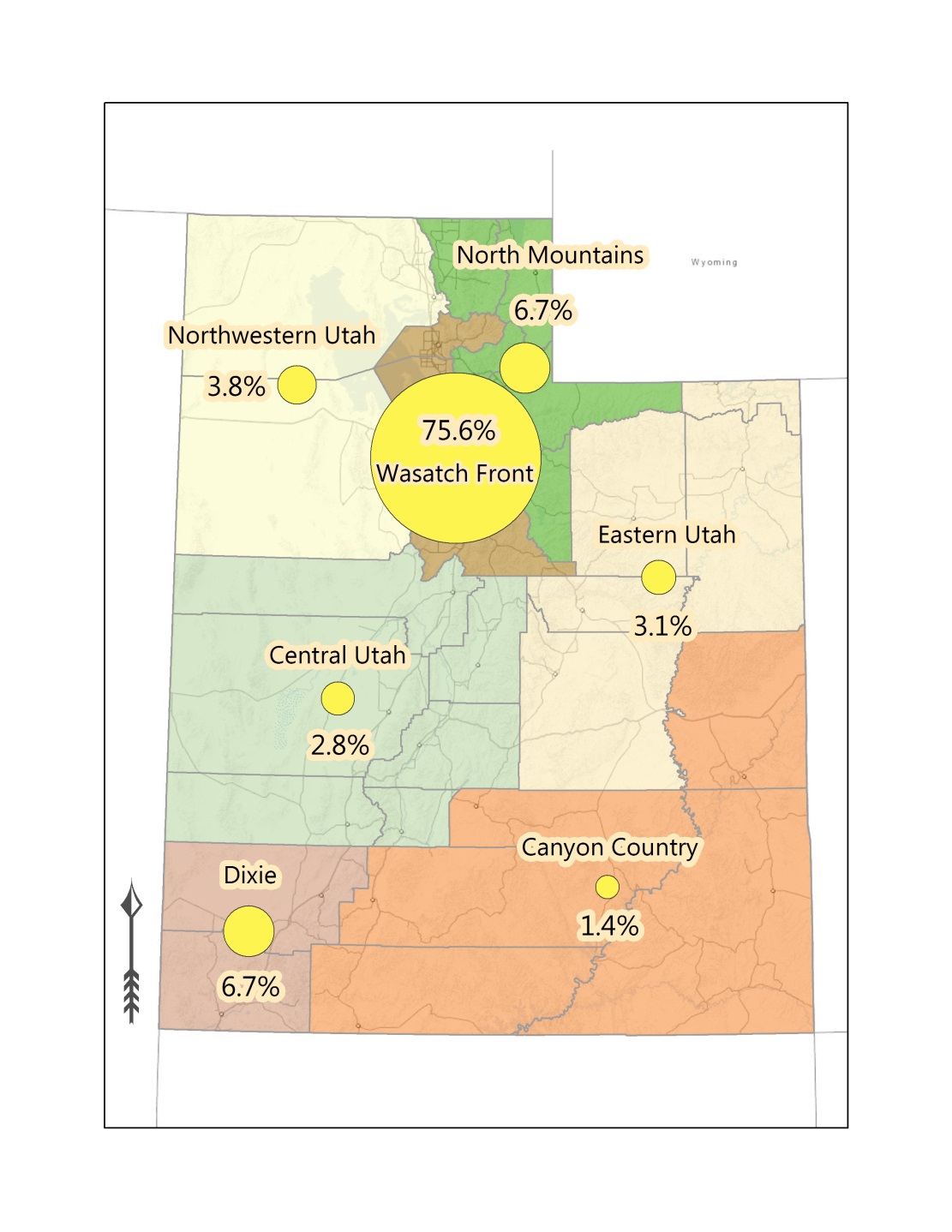 Urban = 90+% of the total county population resides in U.S. Census defined “urban areas” (50,000+ people) or “urban clusters” (2,500-50,000 people).
Rural = all other non-urban counties
Utah Land Ownership, 2014
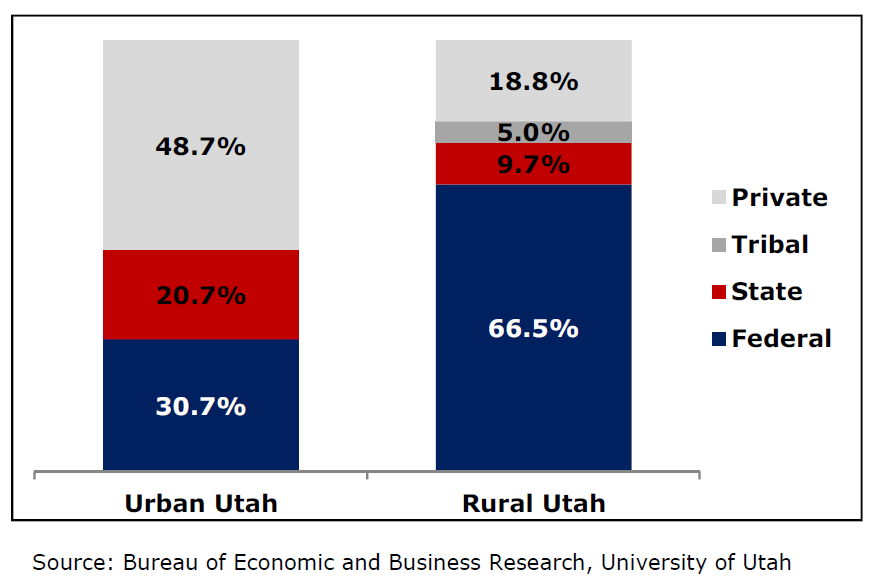 Tourism Indicators, 2013
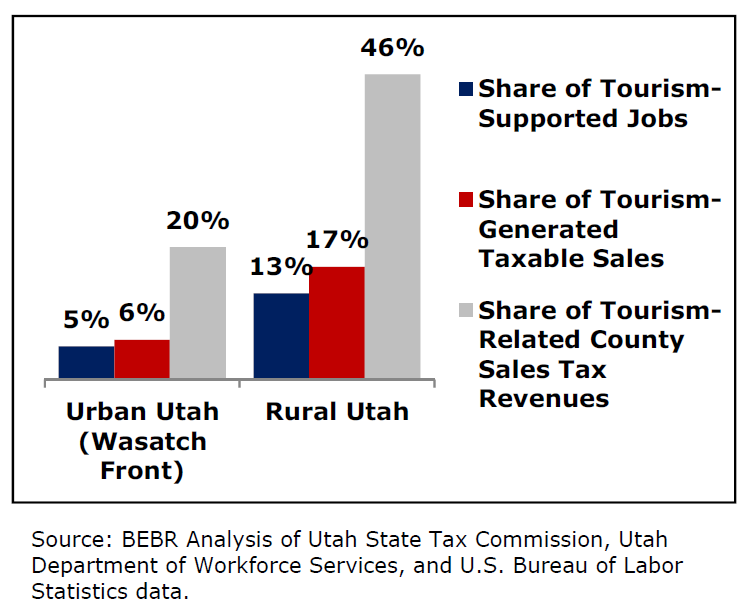 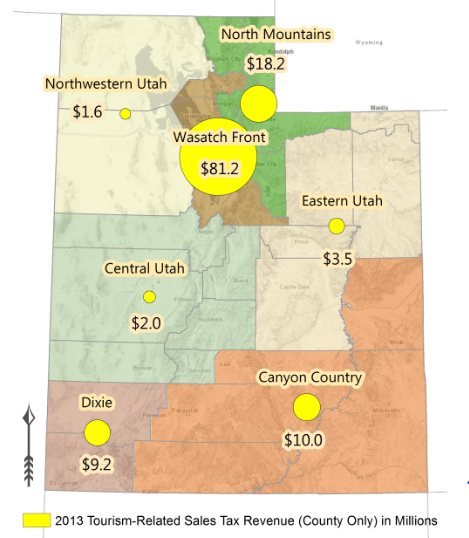 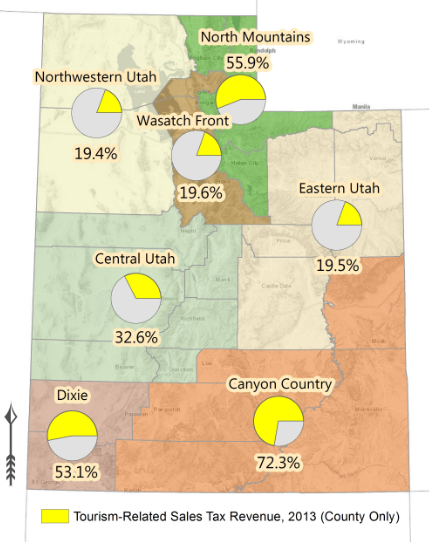 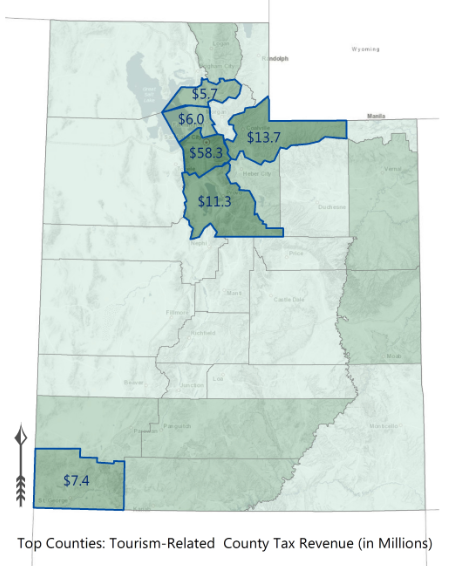 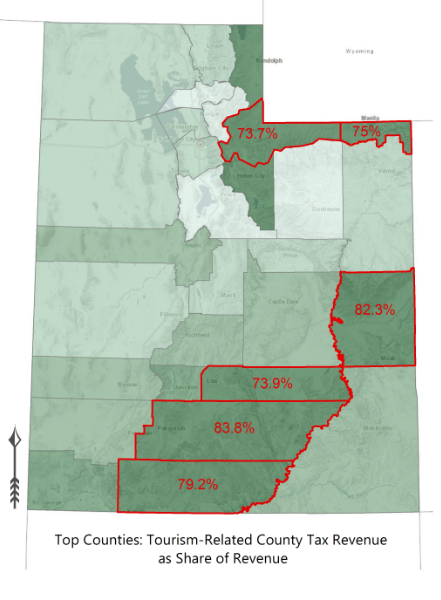 Tourism-Supported Jobs, 2013(Direct; Private Sector)
Source: BEBR Analysis of Bureau of Labor Statistics data.
Estimated Tourism-Generated Employment (Direct, Private)
More rural jobs than urban tourism-generated jobs in: 
	--Gas stations (with or without convenience stores) 
  	--Performing arts/spectator sports 
    	--Recreational gear rental
A relatively large number of rural jobs in: 
	--Accommodations (rural = 8,462; urban = 8,632)
  	--Amusement & recreation
    	--Tourism-related retail
	--Foodservice (restaurants/bars)
Estimated Tourism-Generated Employment (Direct, Private)
More urban than rural tourism-generated jobs in:
	--Car / truck / RV rental	
  	--Auto repair & maintenance
    	--Parking lots / garages
	--Transportation (air, bus, taxi, train, etc.)
	--Travel reservations & arrangements
	--Museums/parks/historic sites
UTAH TOURISM DATAProduced by BEBR / The Policy Institute
Urban/Rural Research Brief
County Tourism Profiles
Annual Utah Tourism Report
Interactive County Maps
Interactive Visitation Maps
bebr.business.utah.edu
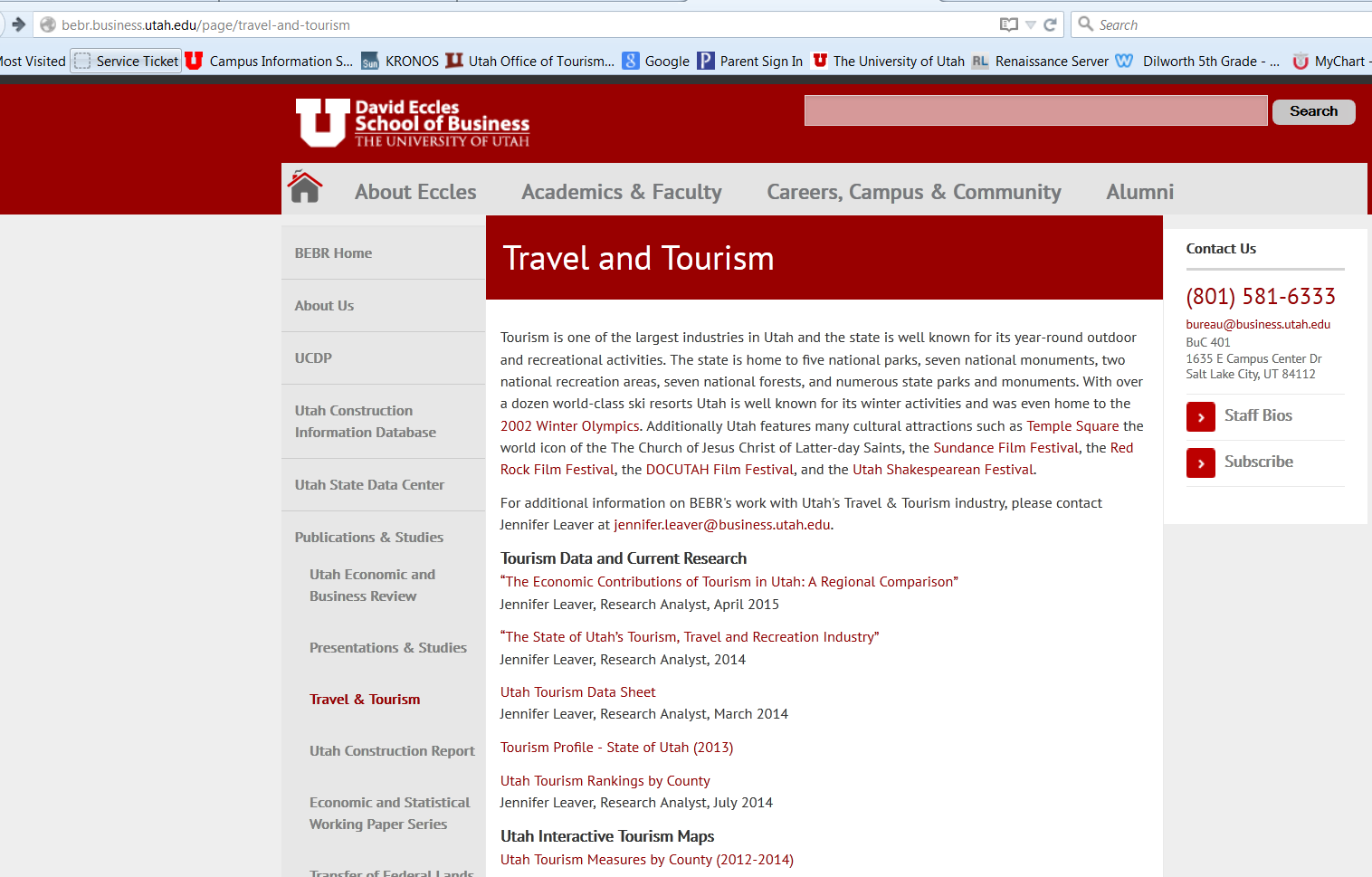 County Tourism Profiles
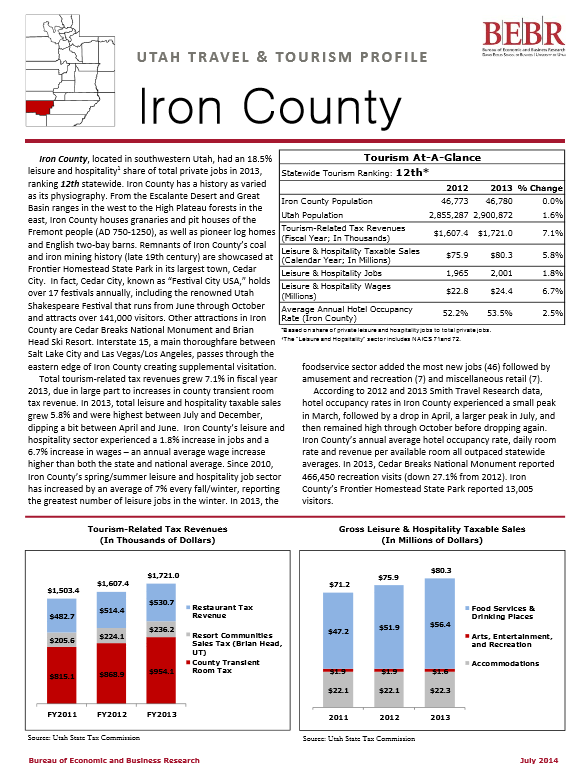 Tourism Annual Report
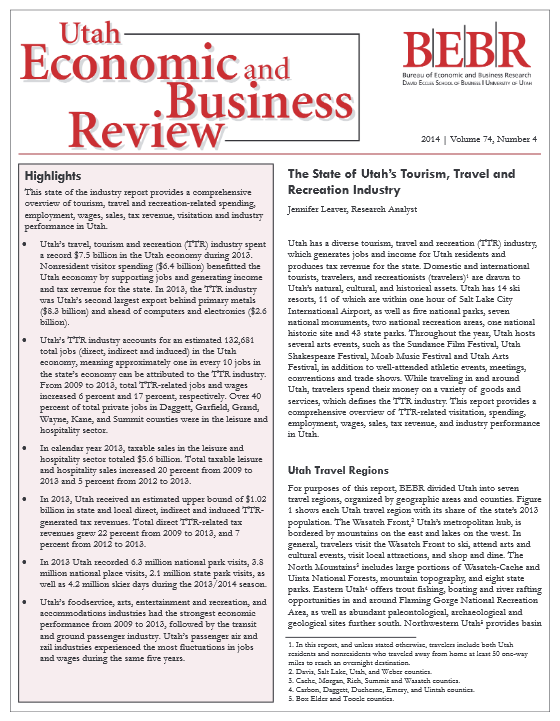 County Tourism MeasuresQuarter to QuarterAnnual Comparisons
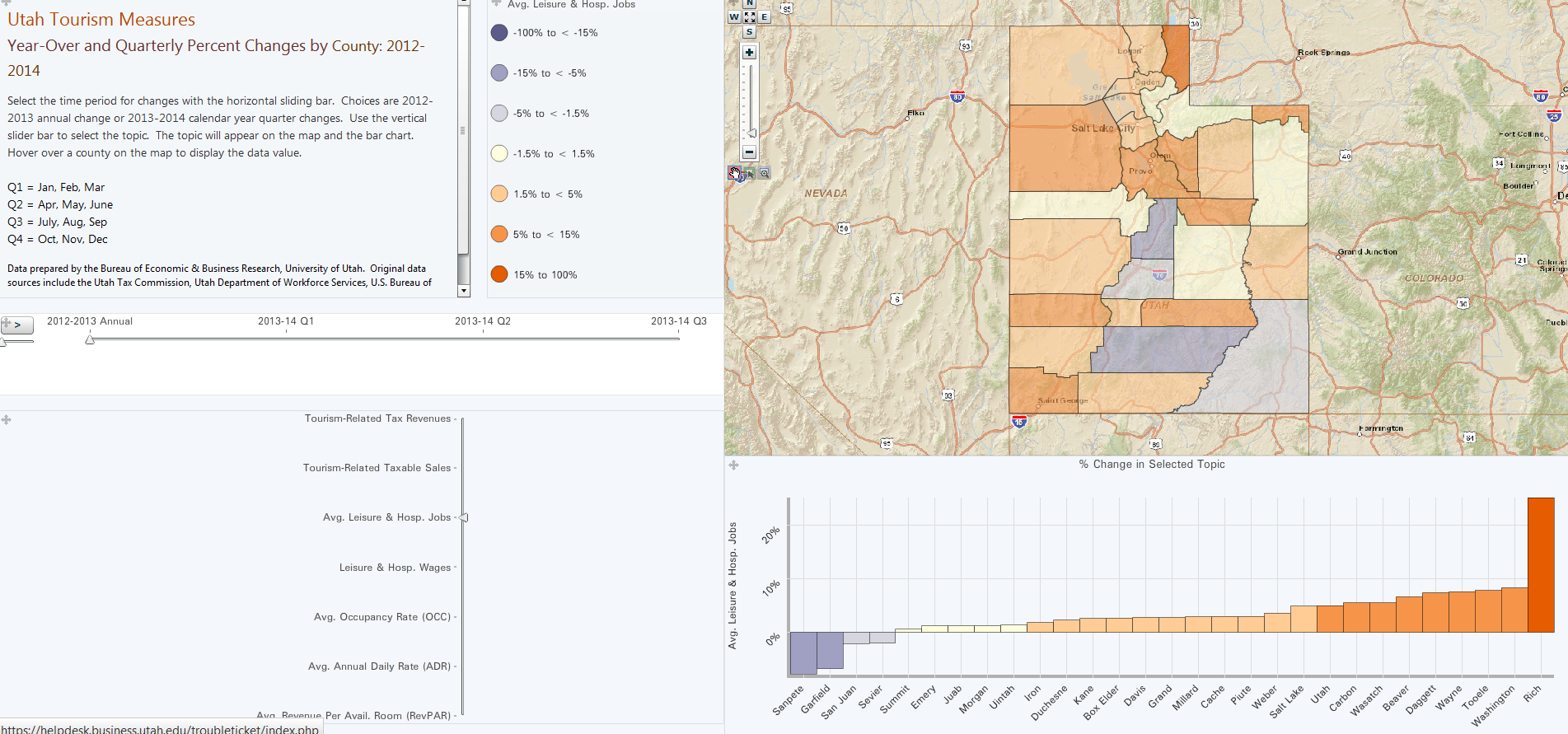 National Park VisitationQuarter to QuarterAnnual Comparisons
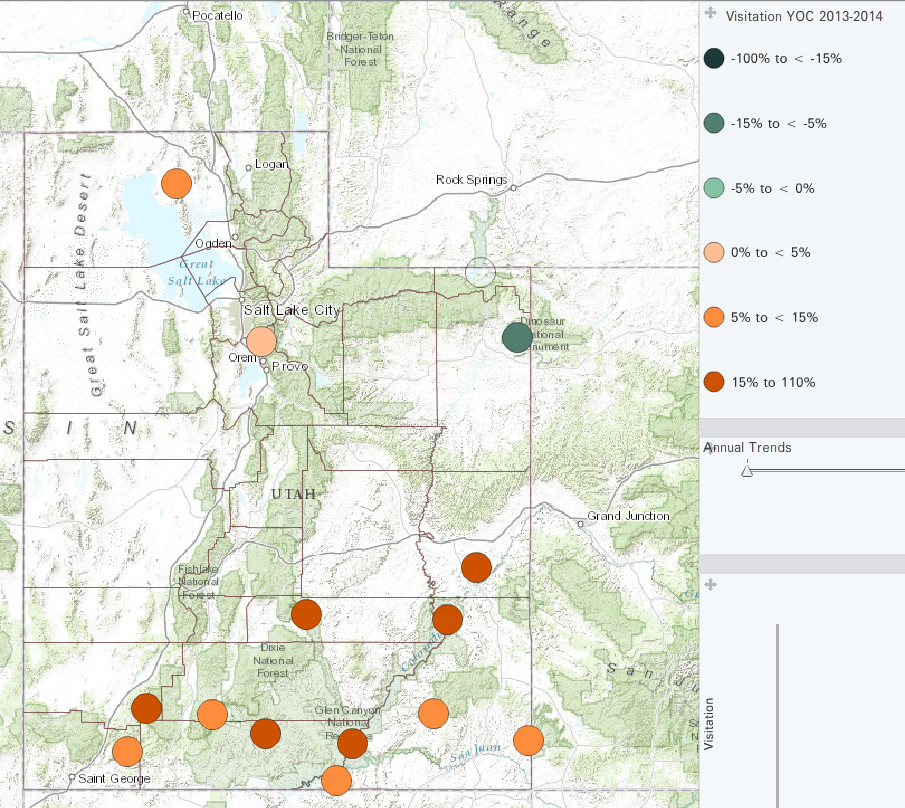 2014 Utah Tourism by the Numbers
$7.8 billion in visitors spending
$1.07 billion in estimated tax revenue
137,192 private jobs (1,097,465 total jobs)
$3.9 billion in wages
3,661,226 skier visits (down 5.2%)
7,239,149 national park visits (up 14.4%)
Thank You!
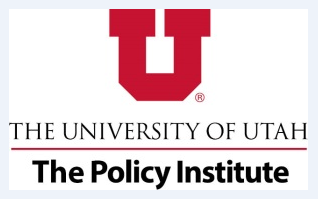